2024-2025 Quality Education Fund Thematic Network - Tertiary Institutes
Progressive Development of STEAM Literacy through STEAM Education and Self-directed Learning
透過STEAM教育自主學習有序發展STEAM素養
微型機械人
聖公會基愛小學S.K.H. KEI OI PRIMARY SCHOOL
淘寶
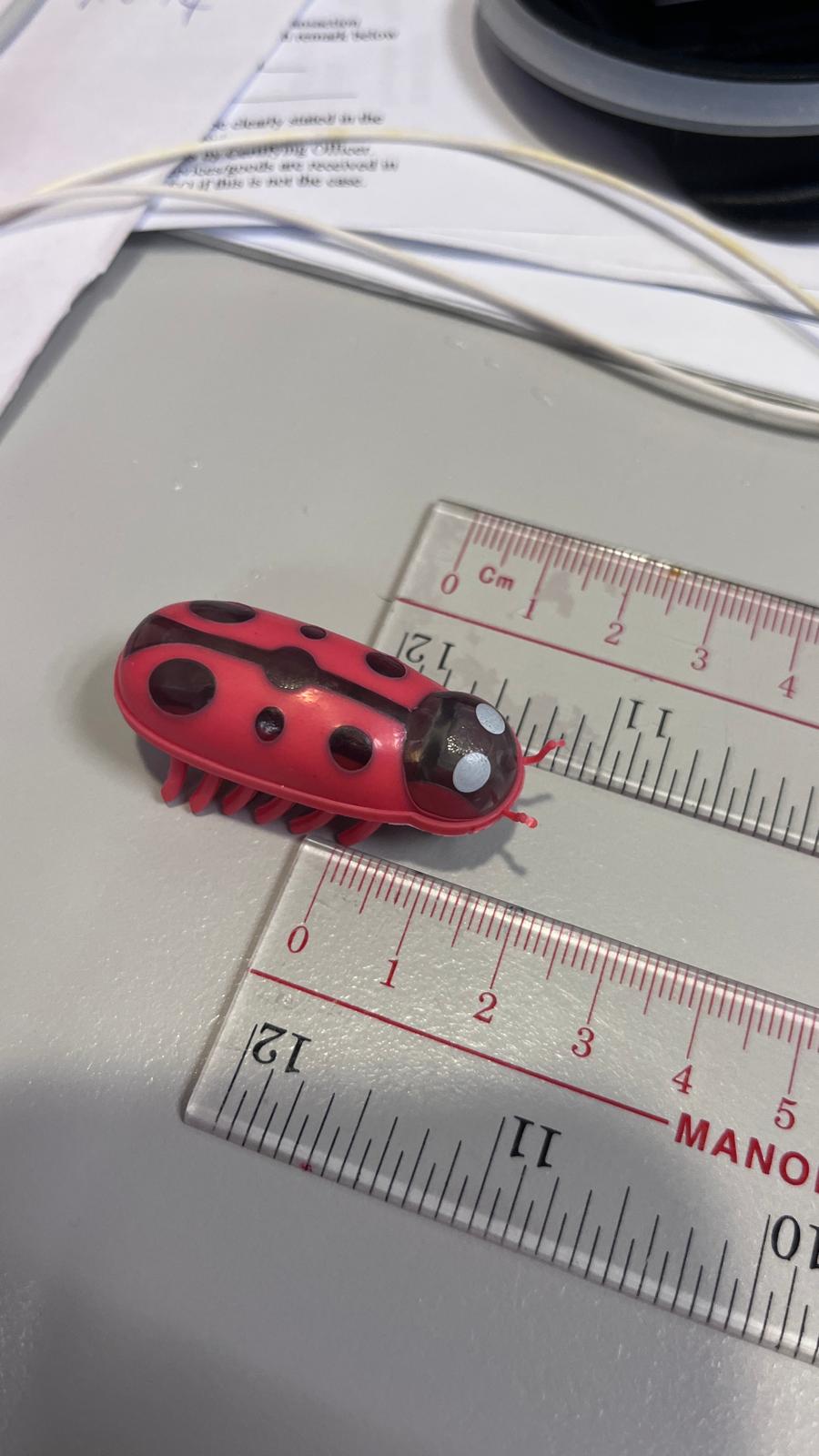 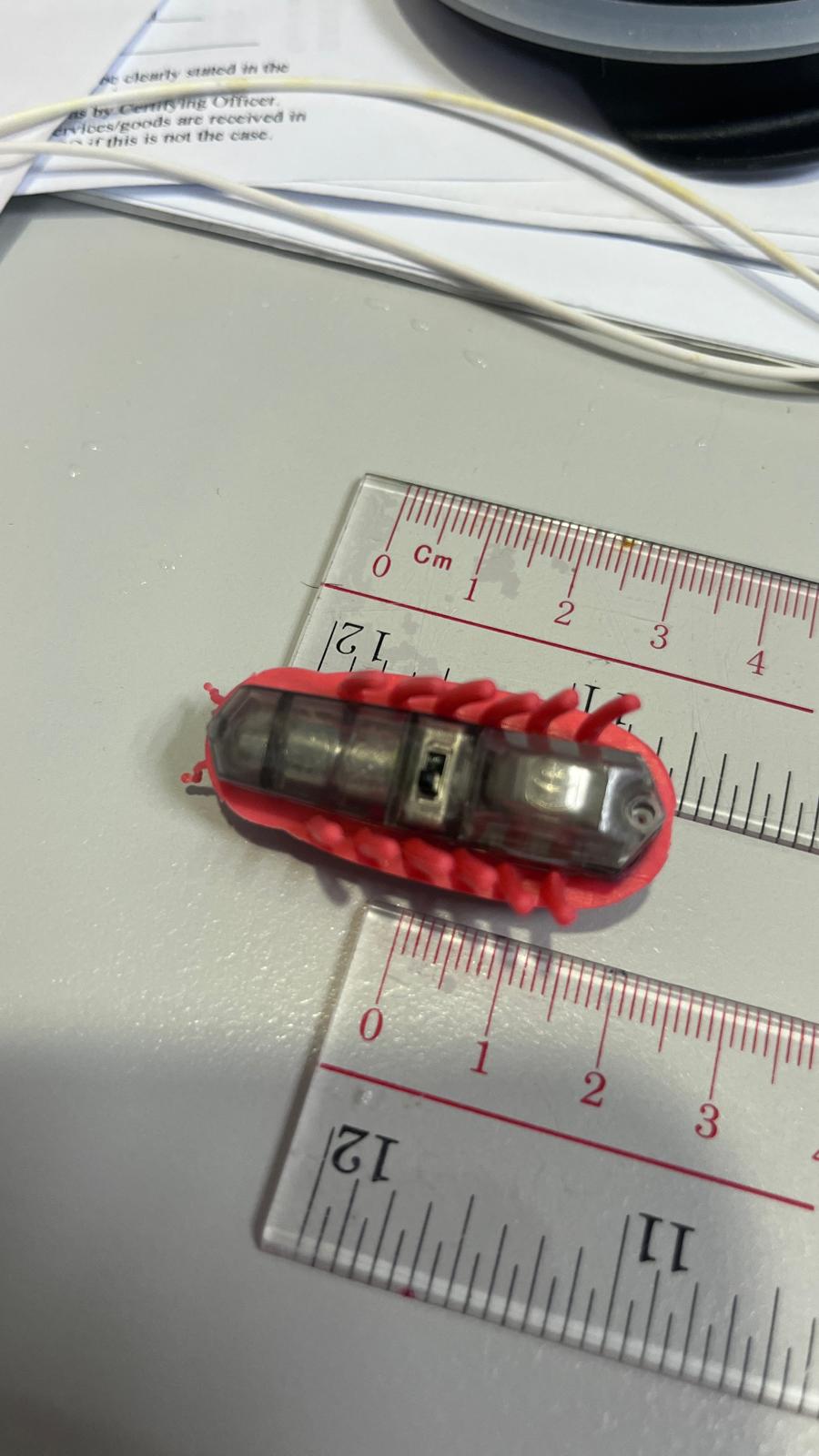 3.5cm
實驗結果
4.01s
.
牙刷+微型震動摩打+紐型電池
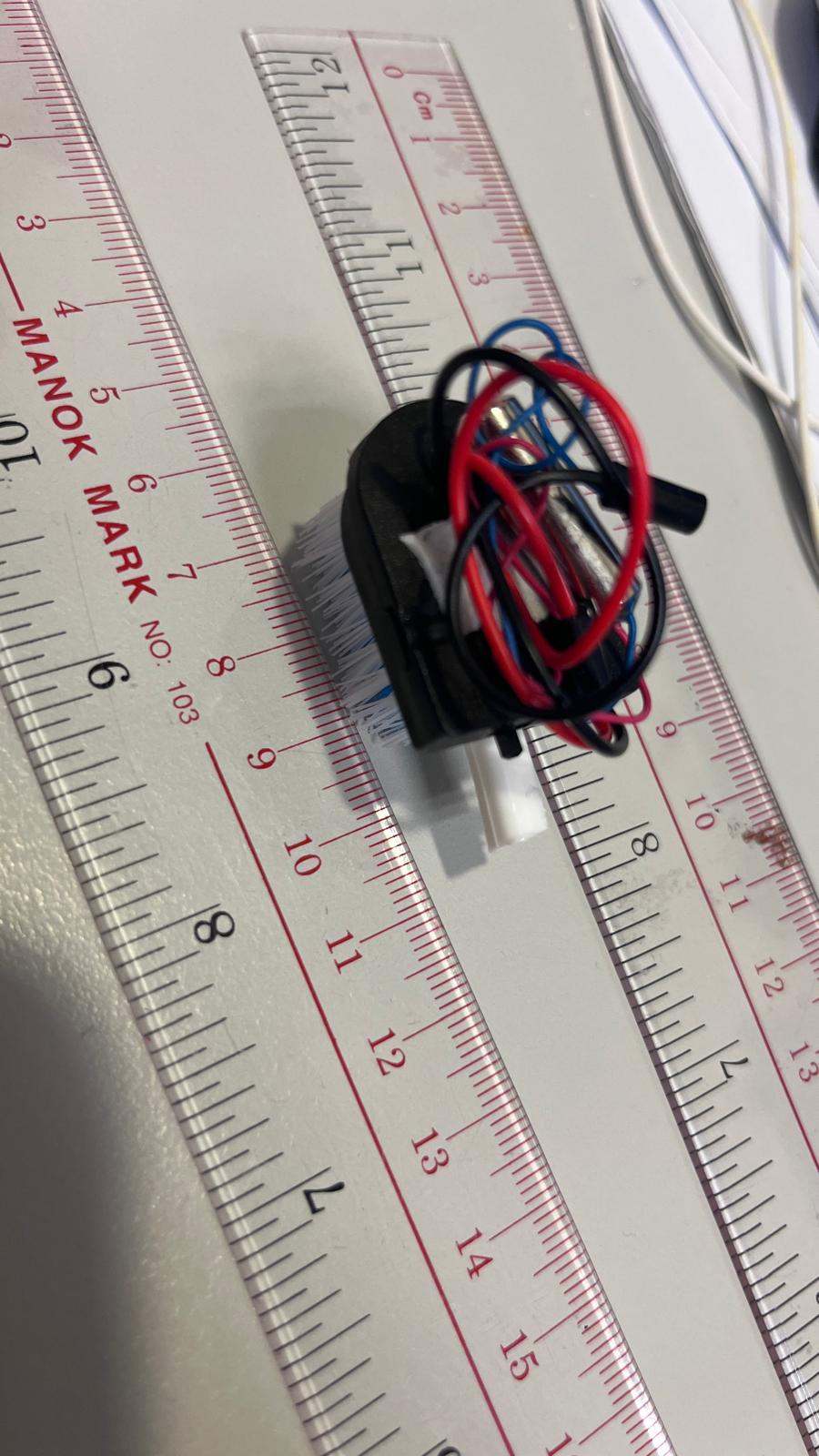 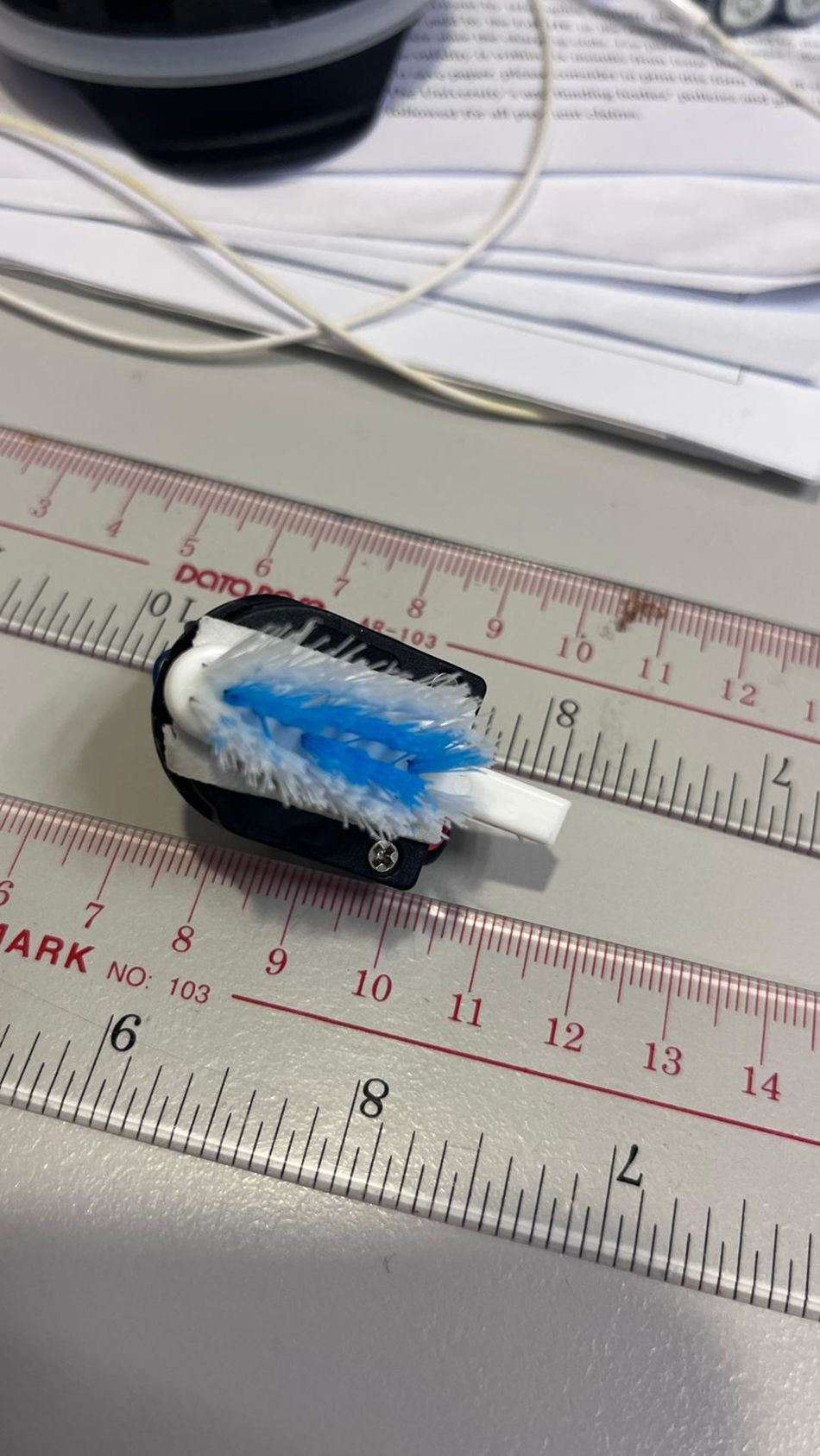 3.5cm
實驗結果
2.78s
.